Современные  
воспитательные 
технологии
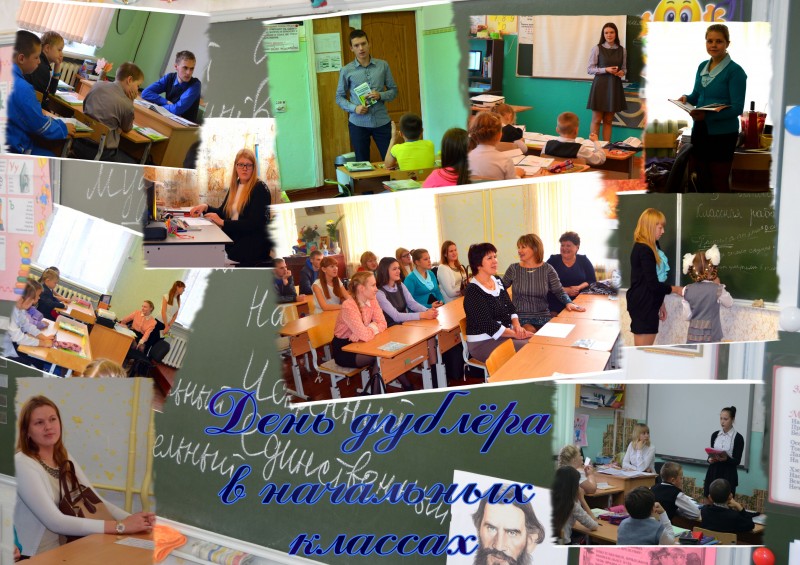 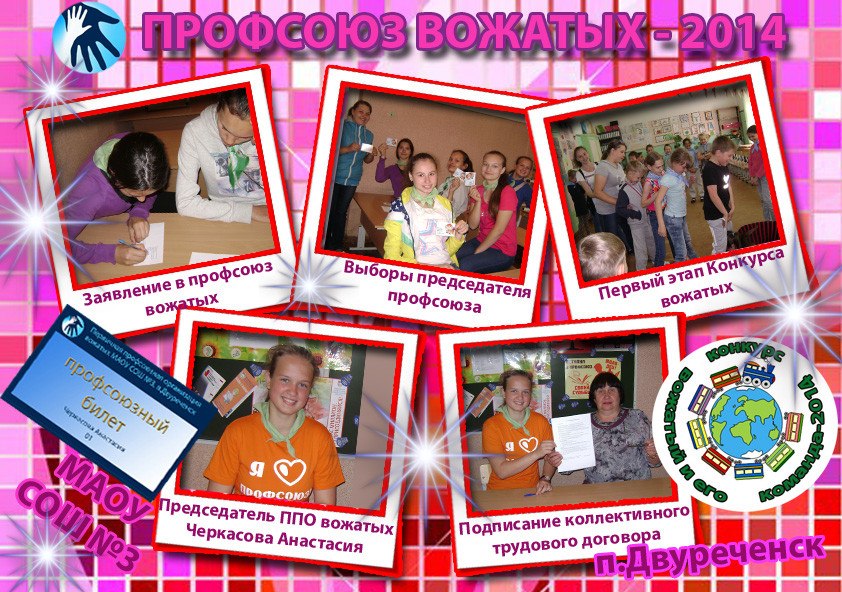 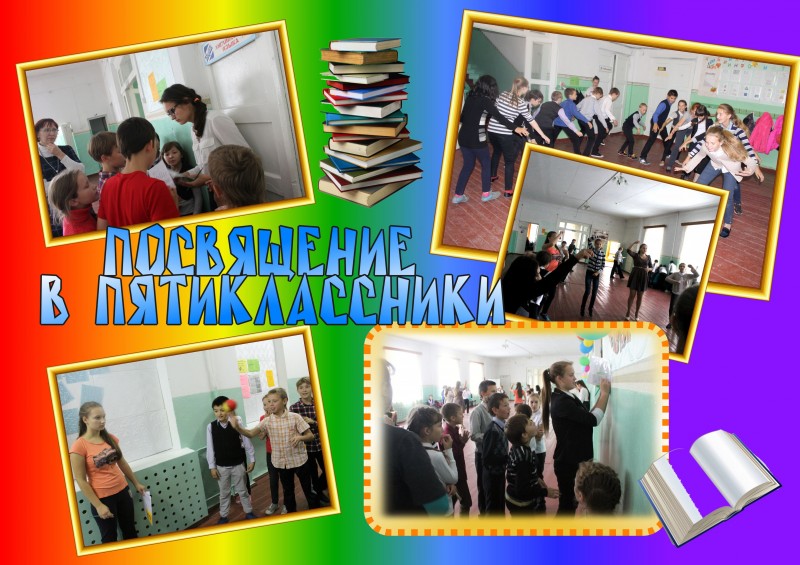 1
«Школа не здание, не кабинеты, не образцовая наглядная агитация. 
	Школа – это возвышенный дух, мечта, идея, которые увлекают сразу троих - ребёнка, учителя, родителя – и тут же реализуются. 	Если их нет, значит это не школа, а обычная бухгалтерия, где приходят и уходят по звонку, зарабатывают - кто деньги, кто оценки и считают дни до отпуска и минуты до очередного звонка… 
	Учитель призван реализовывать мечты детей…»
А.А. Захаренко
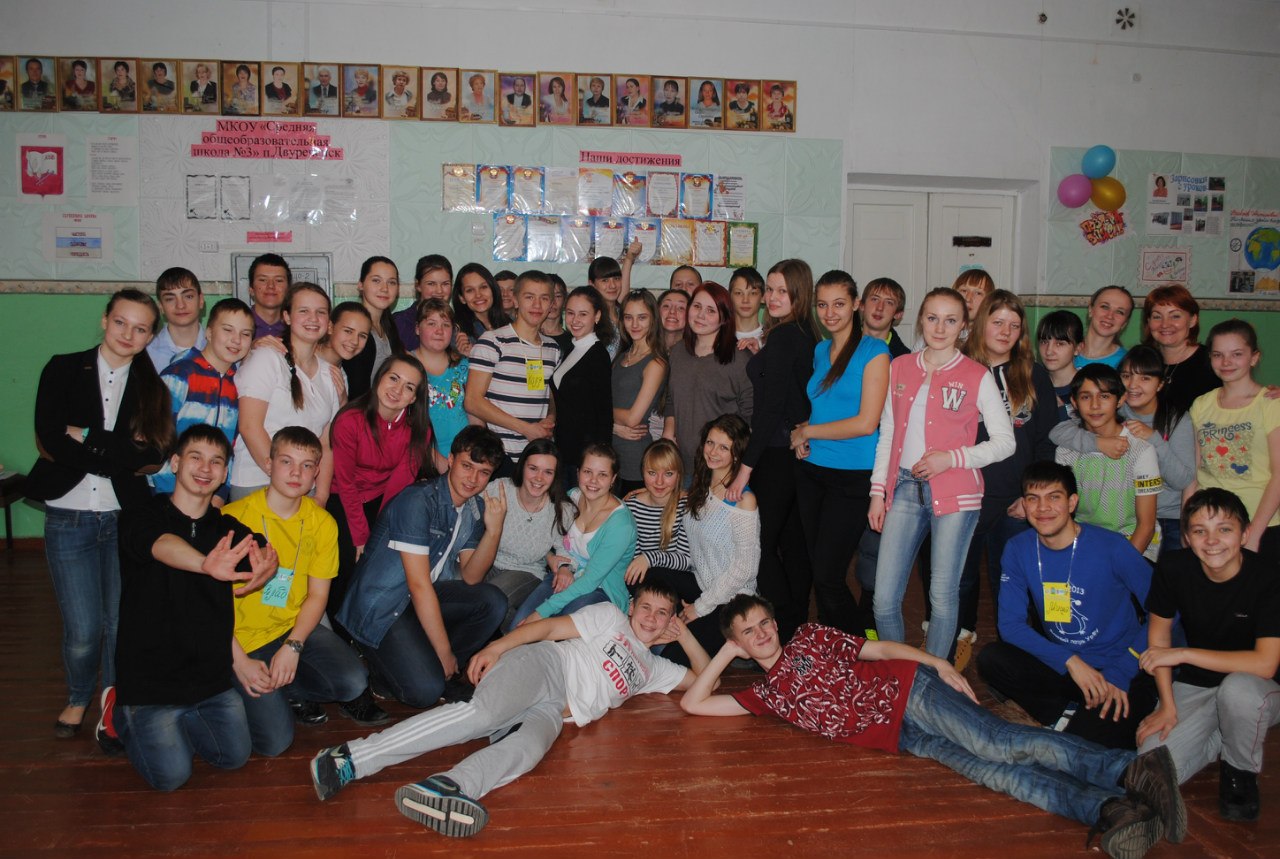 Воспитательные технологии – это сумма и система научно-обоснованных приёмов и методов педагогического и воспитательного воздействия на человека или группу людей.  (Н.Е.Щуркова)
Технология  КТД (И.П.Иванов)
  
	Коллективная творческая деятельность – такая организация совместной деятельности взрослых и детей, при которой все члены коллектива участвуют в планировании и анализе, деятельность носит характер коллективного творчества и направлена на пользу и радость далёким и близким людям.
1 стадия – формирование мотивации
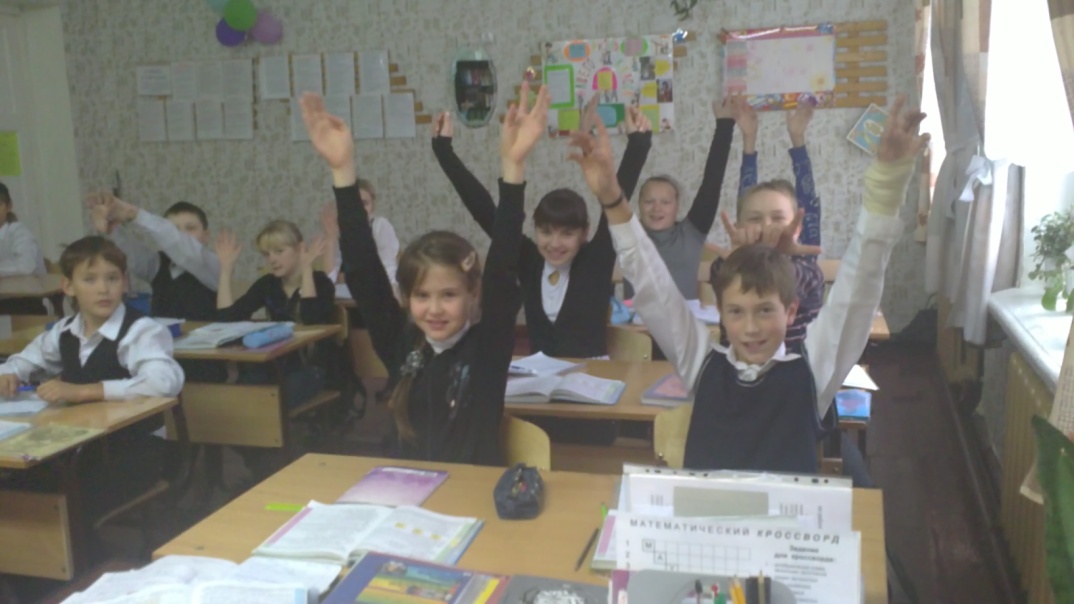 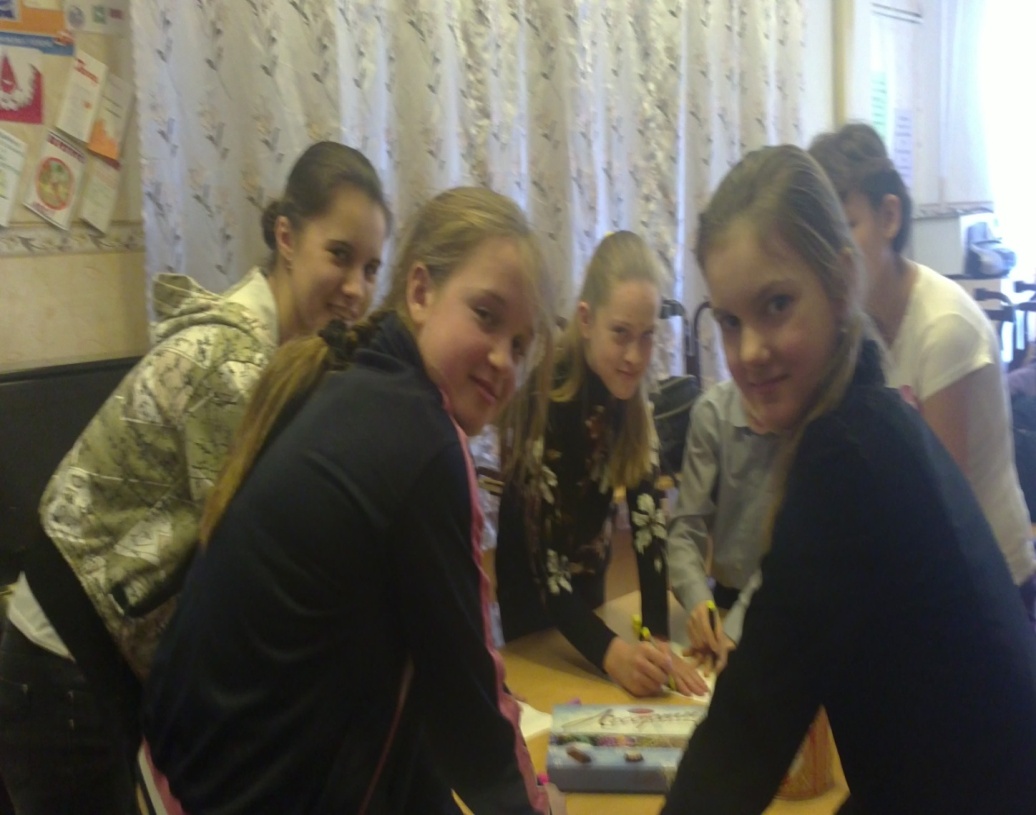 2 стадия – разработка проекта КТД
3 стадия – «Совет дела» координирует деятельность микрогрупп
4 стадия – проведение КТД
5 стадия – коллективный анализ проведённого дела
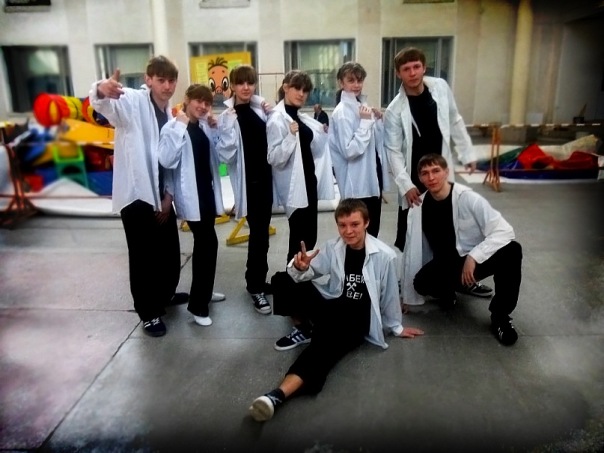 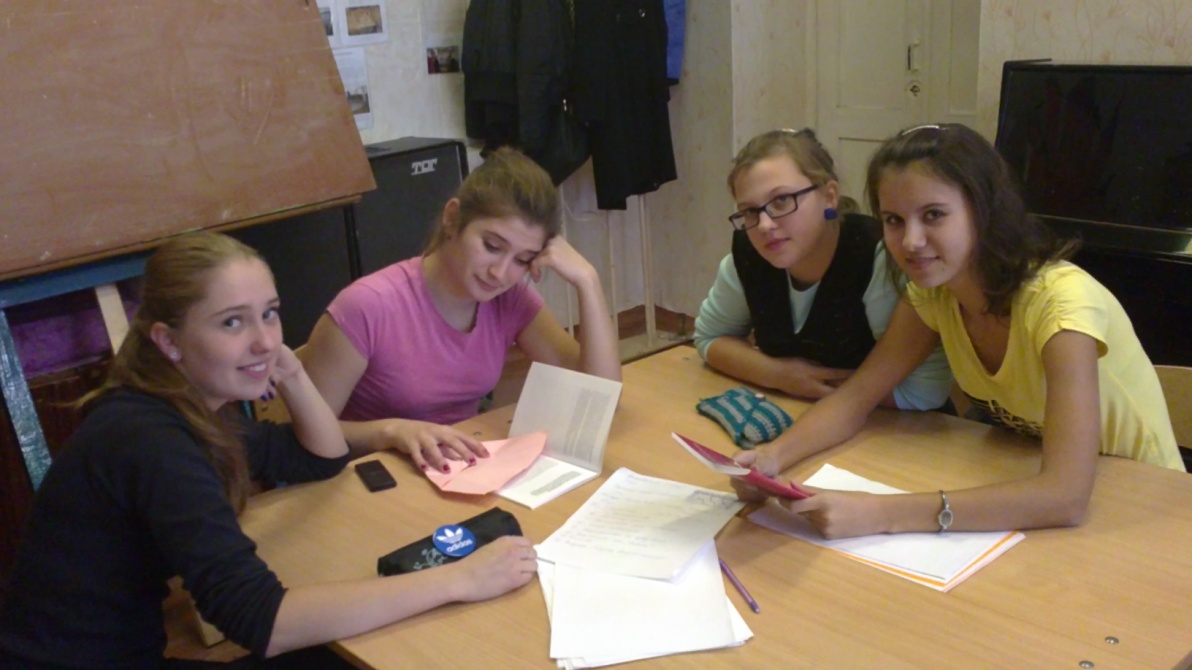 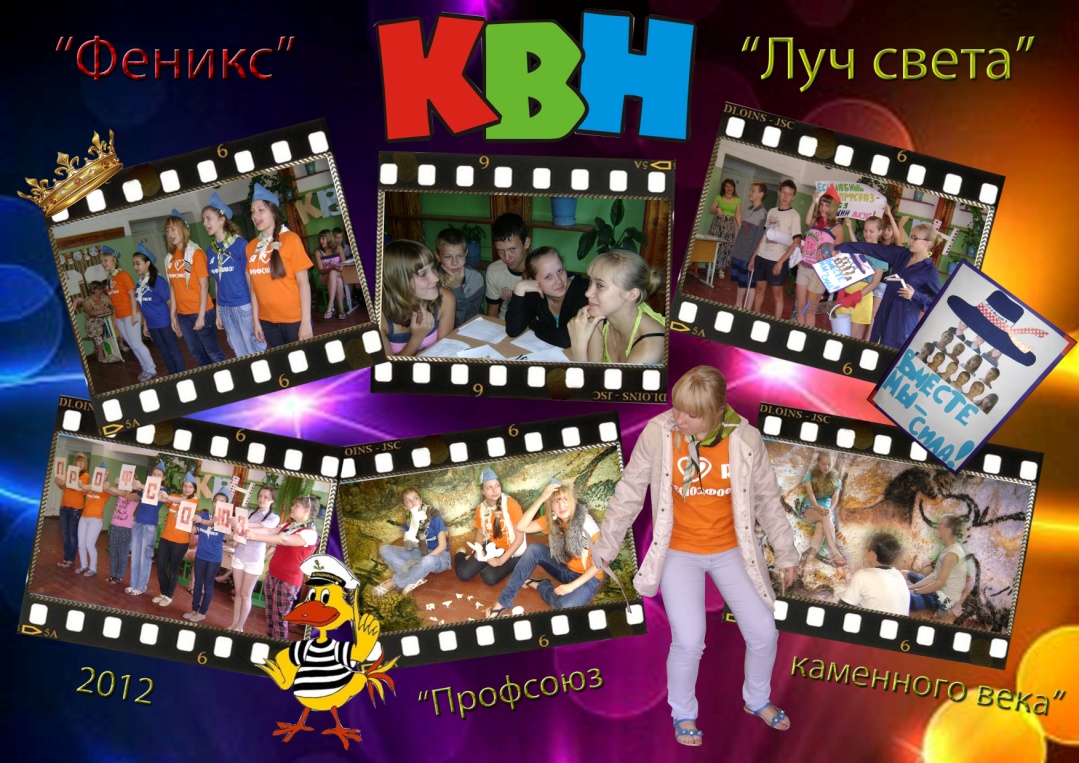 Технология Развития ценностных ориентаций у обучающихся
1.Знакомство с ценностью
2. Осознание и проговаривание ценности на своём языке
3. Проживание ценностных ситуаций и тренировка в ценностном поведении
4. Осуществление ценностных выборов и поступков в реальных ситуациях
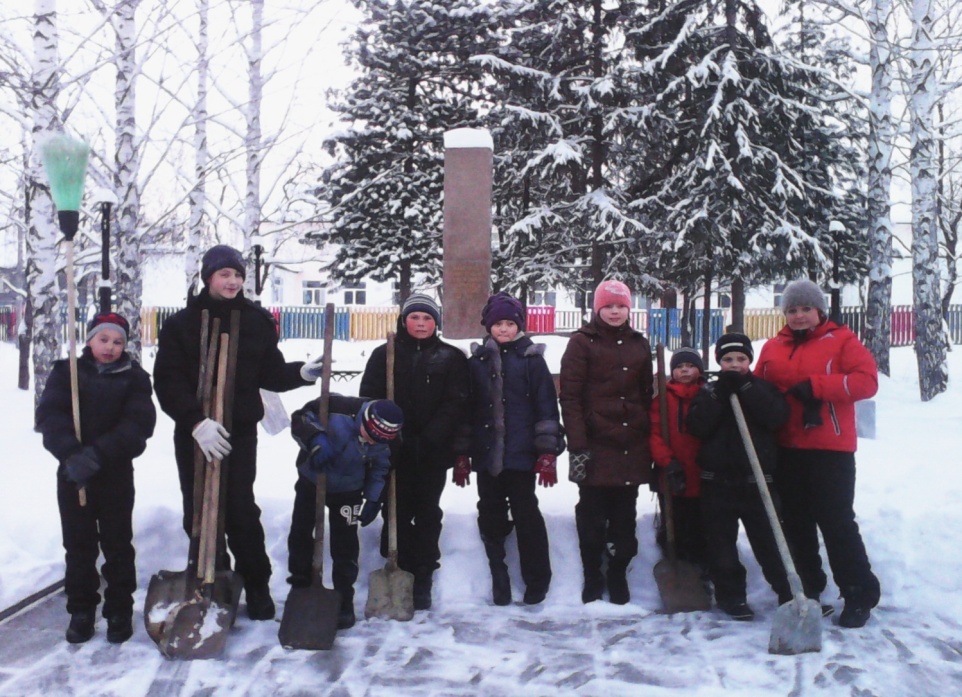 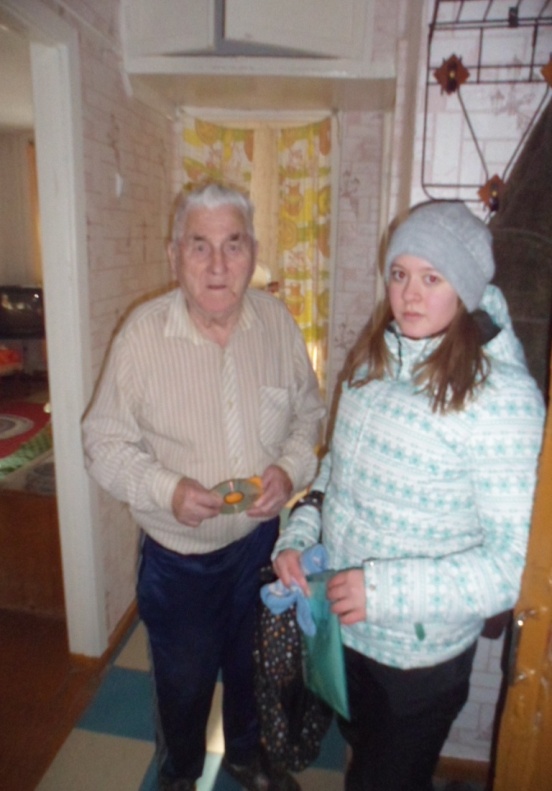 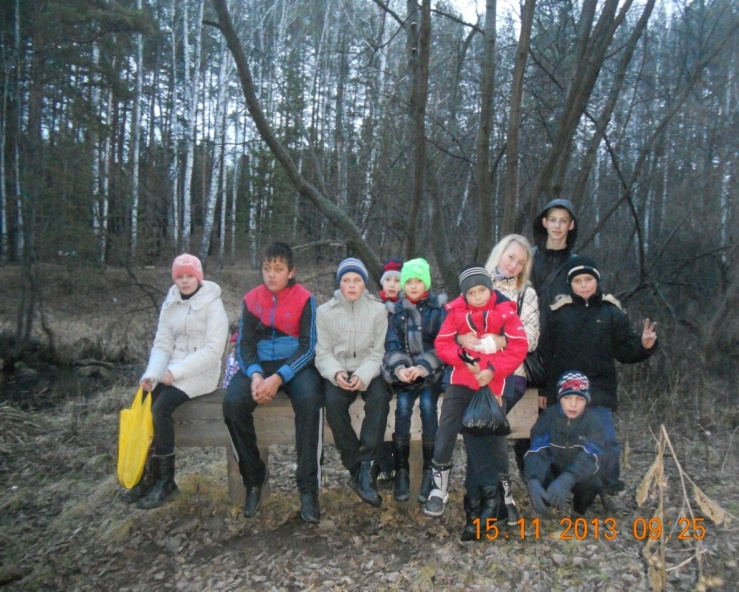 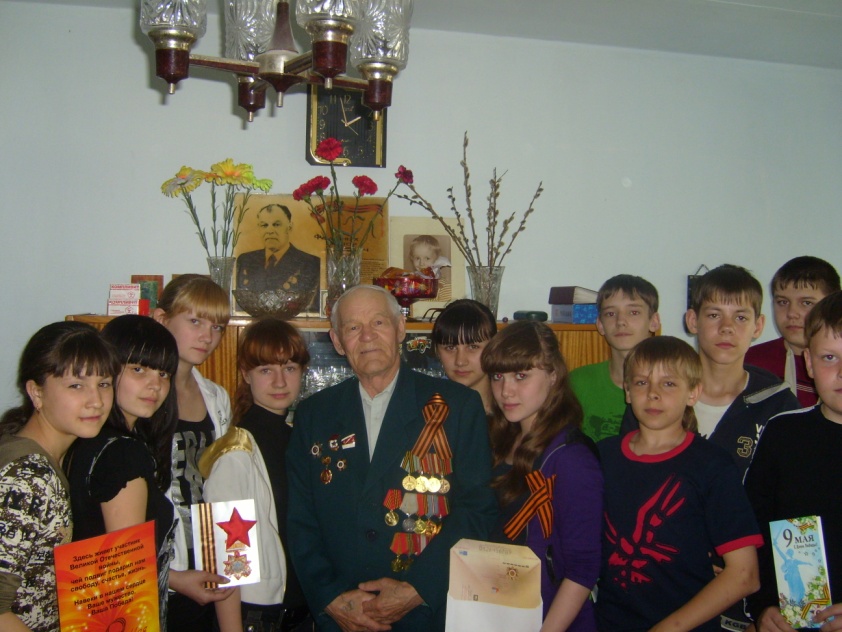 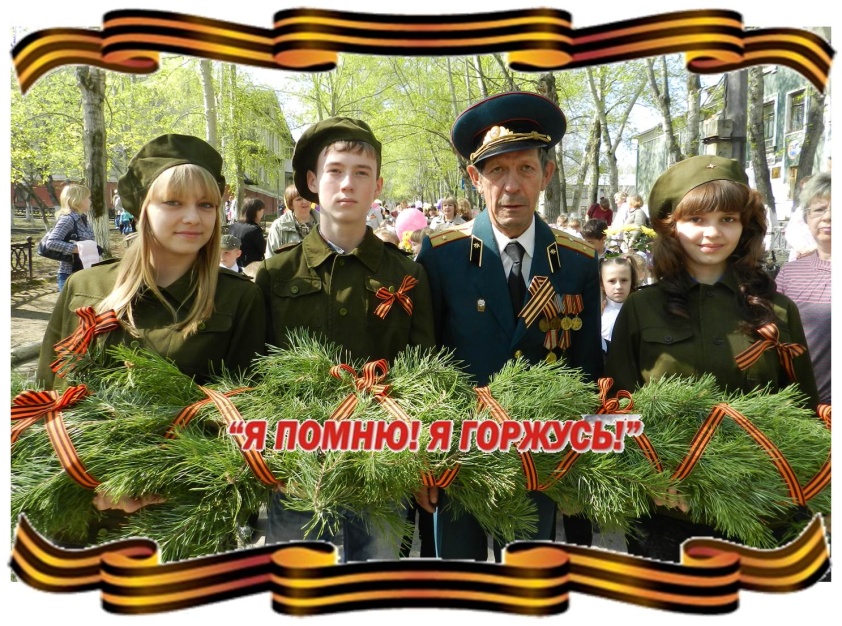 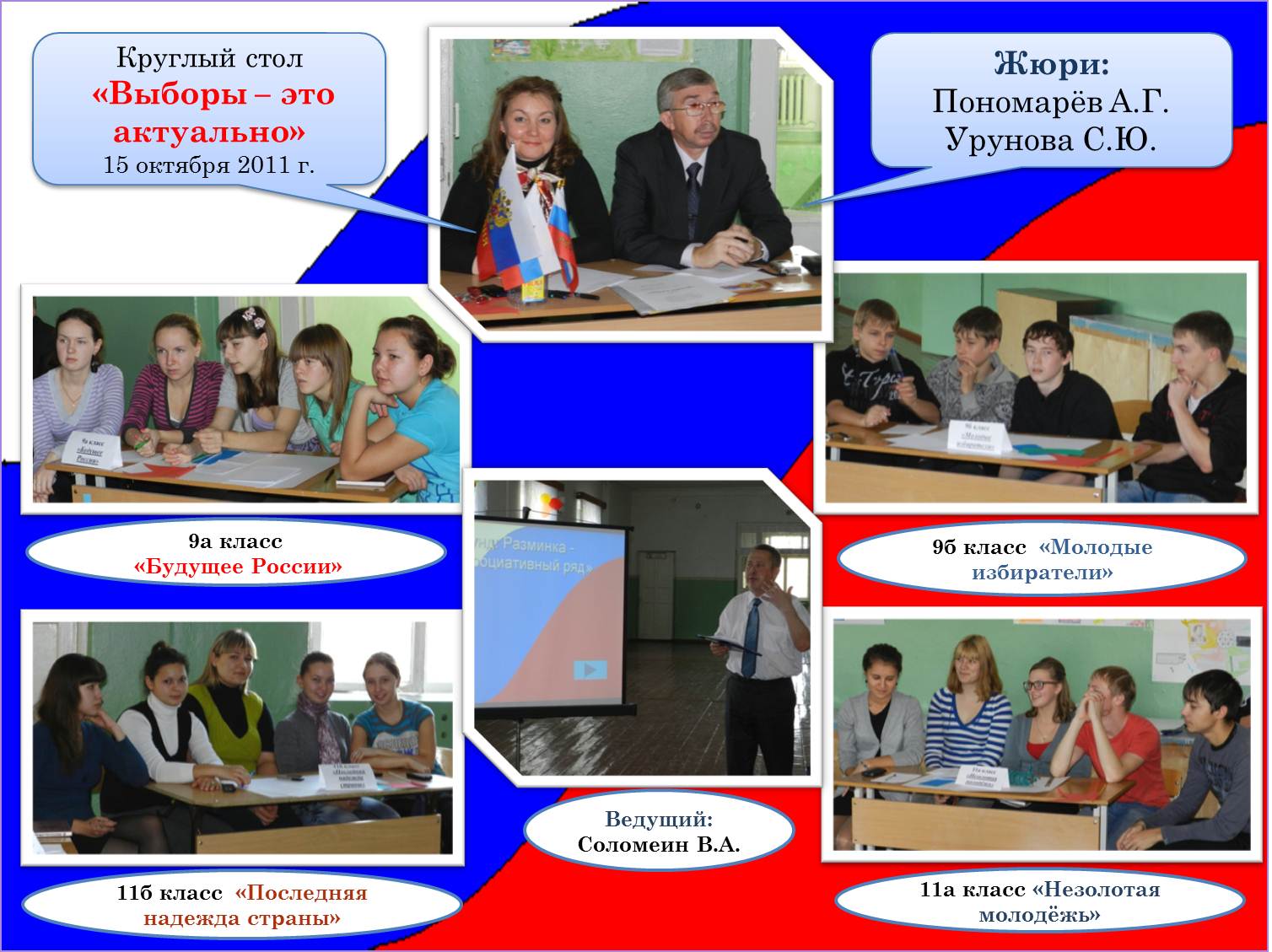 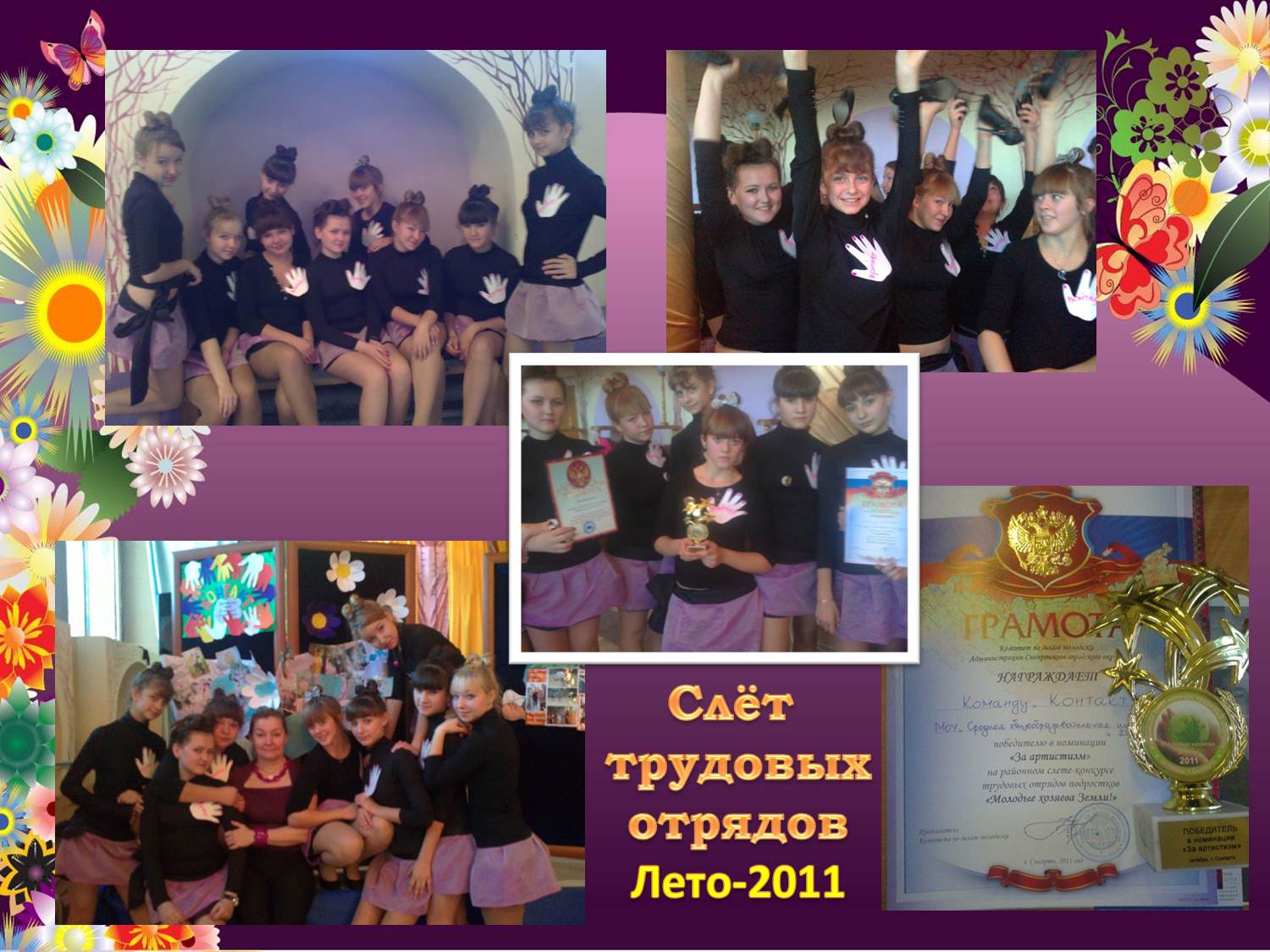 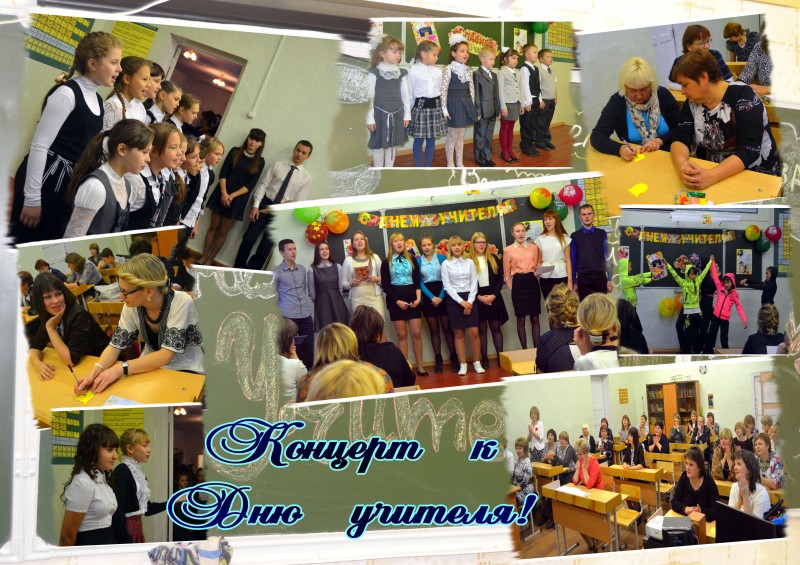 Технология 
интерактивного  обучения
Система организации взаимодействий субъектов образовательной ситуации, направленных на  обеспечение их само- и взаимоактивности в решении учебно-познавательных, коммуникативно-развивающих и социально-ориентационных задач
Этапы реализации интерактивной технологии:
1. Формирование пространства взаимодействия, расположение обучающихся к диалогу и полилогу
2. Объединение обучающихся в группы с учётом их интересов
3. Поиск общего решения в группе – интраактивное общение
4. Презентация групповых решений – интерактивное общение
5. Подведение итогов и оценка работы
мои пожелания:
Пусть учитель будет метеорологом, предвидящем погоду в классе.
Пусть светит в вашем классе радуга открытий.
Пусть ваш класс будет парником – парником любви, доброты, уважения и порядочности. В таком парнике вырастут дружные, зрелые, сильные всходы. И это будет – замечательный парниковый эффект.
МОИ ПОЖЕЛАНИЯ:
Пусть всегда в вашем классе будет много солнечного света. А источником этого света должны стать вы, дорогие учителя. 
Пусть изменчивый характер носит методика преподавания вашего предмета, но неизменными остаются Ваш профессионализм, преданность детям и делу, простая человеческая порядочность.
РЕШЕНИЕ ПЕДАГОГИЧЕСКОГО СОВЕТА
1.Проанализировать информацию, полученную в ходе опроса и спланировать изучение современных воспитательных технологий с учётом предпочтений педагогов.
2. Создать в каждом ШМО банк данных методических разработок учителей школы, практикующих использование современных педагогических технологий.
3.Сместить акценты в методиках и технологиях воспитательной деятельности в сторону формирования оптимальных способов самостоятельной деятельности школьников. Формировать у них практические навыки, увеличить время на самостоятельную работу (проектирование, исследовательская деятельность). Усилить дифференциацию и индивидуализацию воспитательного процесса.